Опыт  реализации адресной программы поддержки школ НАГАЙБАКСКОГО РАЙОНА
Заместитель директора
                                   МОУ «СОШ № 5 УИМ»
                                          г. Магнитогорска
                                              Стоянкина Н.Н.
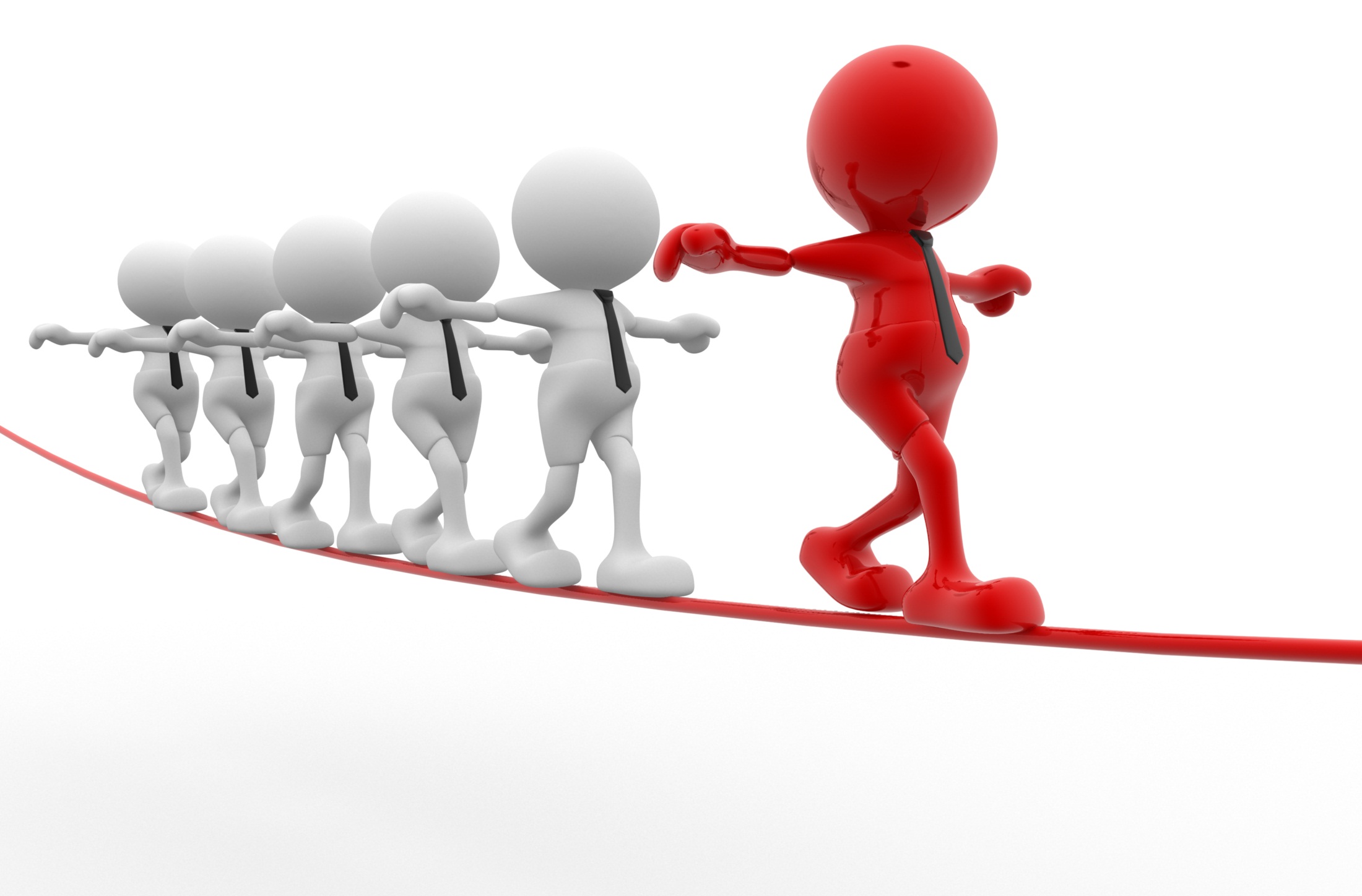 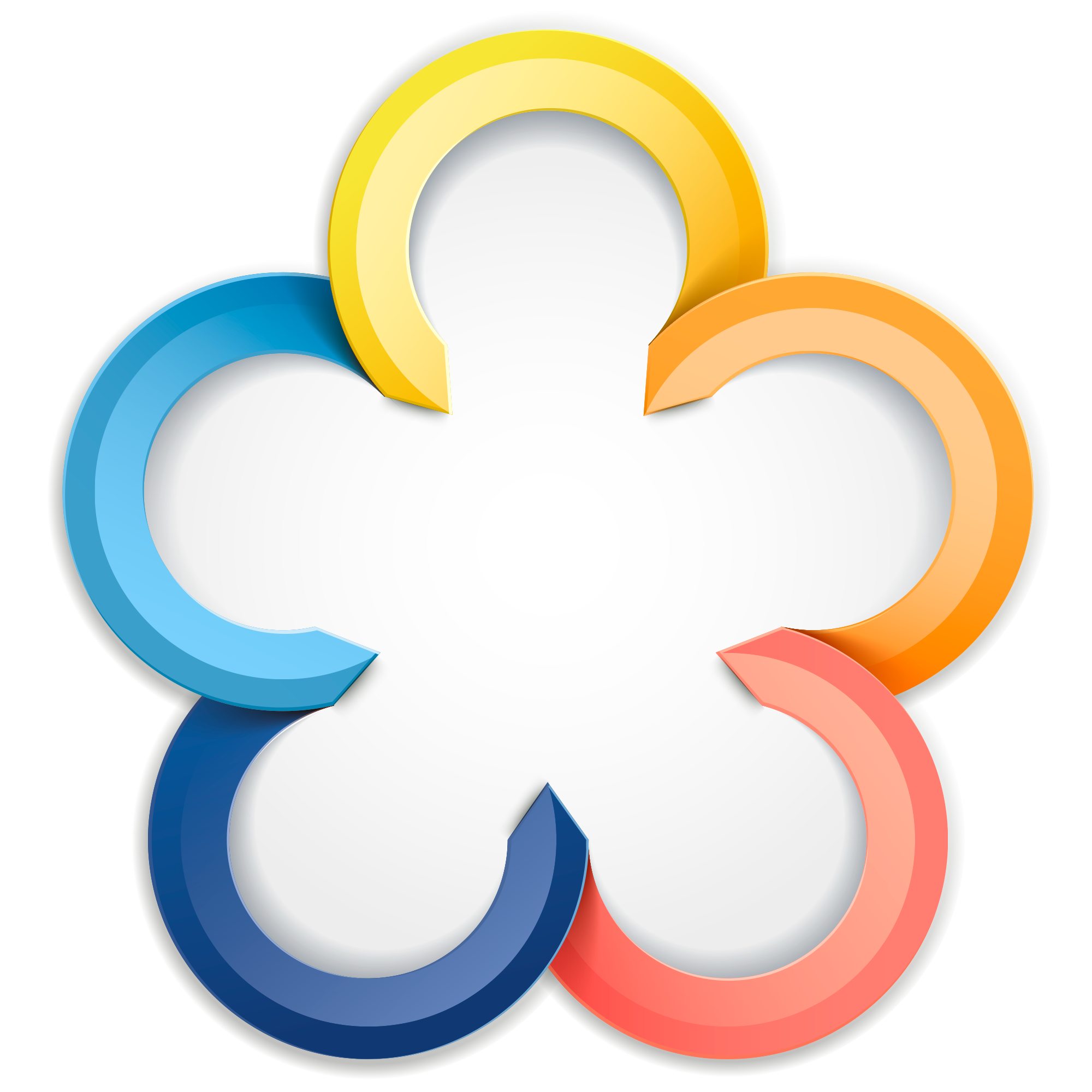 Фершанпенуазская СОШ
МОУ 
«СОШ № 5 УИМ» 
г. Магнитогорска
Балканская СОШ
Красногорская СОШ
МОУ «СОШ №5 УИМ» г. Магнитогорска
Парижская СОШ
Кассельская СОШ
Механизм  поддержки школ Нагайбакского района
7. Обобщение опыта, коррекция
Взаимодействие
Сельские школы (ШНР)
Городская школа (лидер)
Потребности:
Совершенствование работы управленческой команды ОУ

Формирование  мотивации учителя к саморазвитию

Методическая помощь в организации занятий по подготовке к ГИА

Повышение учебной мотивации обучающих

Организация проектной и внеурочной деятельности

Организация системно-деятельностного подхода

Анализ и самоанализ учебно-воспитательной деятельности
Опыт РИП
Ресурсы 
Консультации
Совместные семинары, события
Эффекты для педагогов школы-лидера
систематизация и обобщение своего педагогического опыта;
преодоление психологического барьера в работе со взрослой аудиторией;
самореализация и общественное признание;
материальная мотивация.
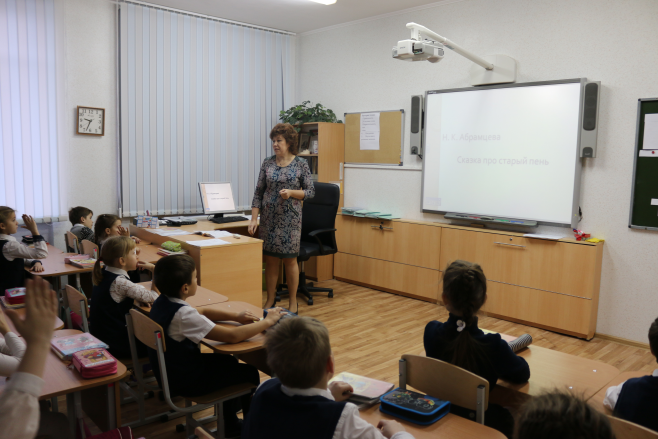 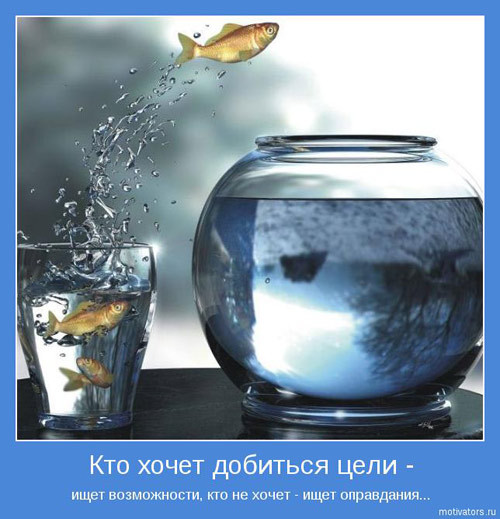